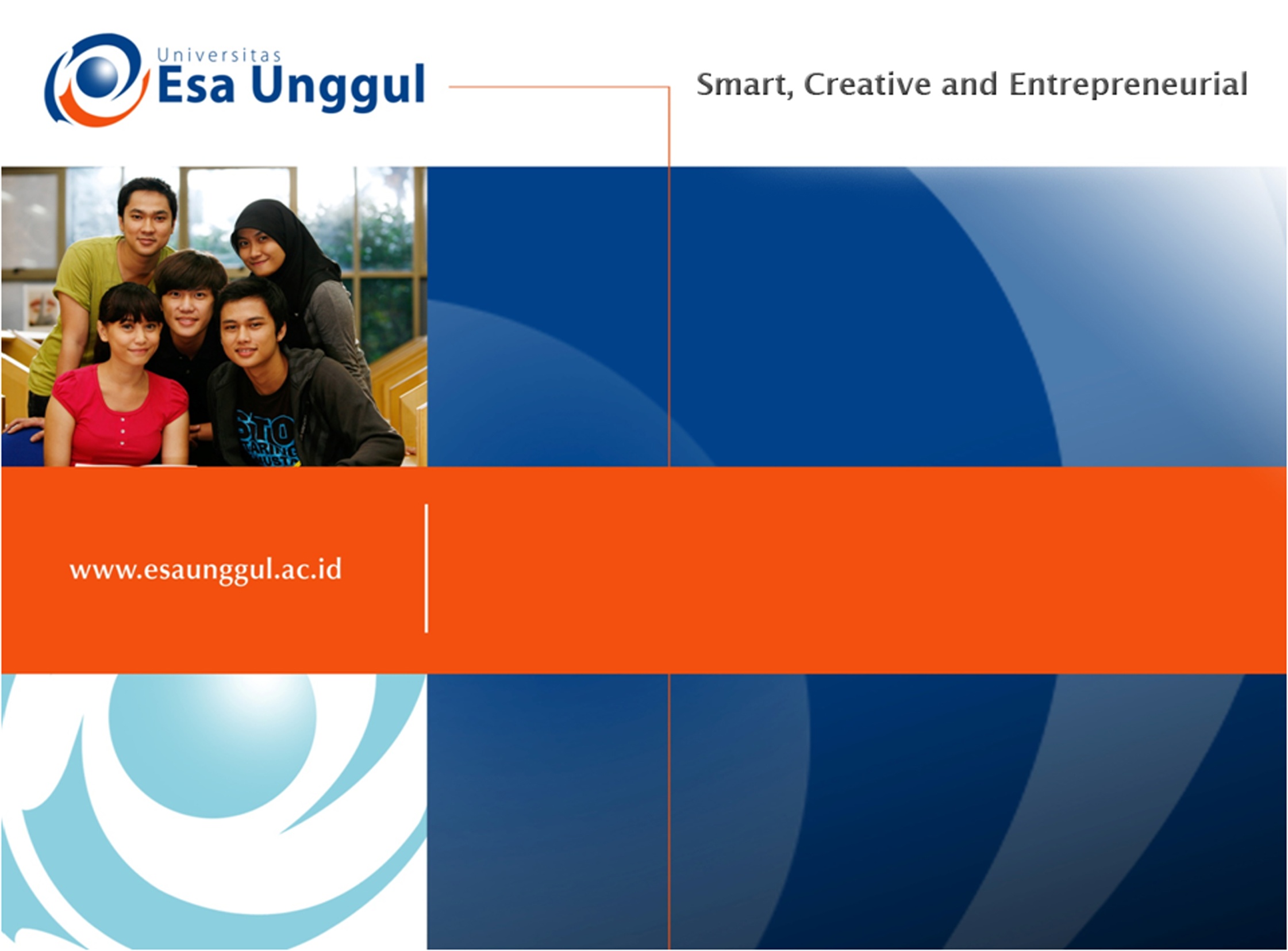 LATIHAN ANALISA HASIL TES
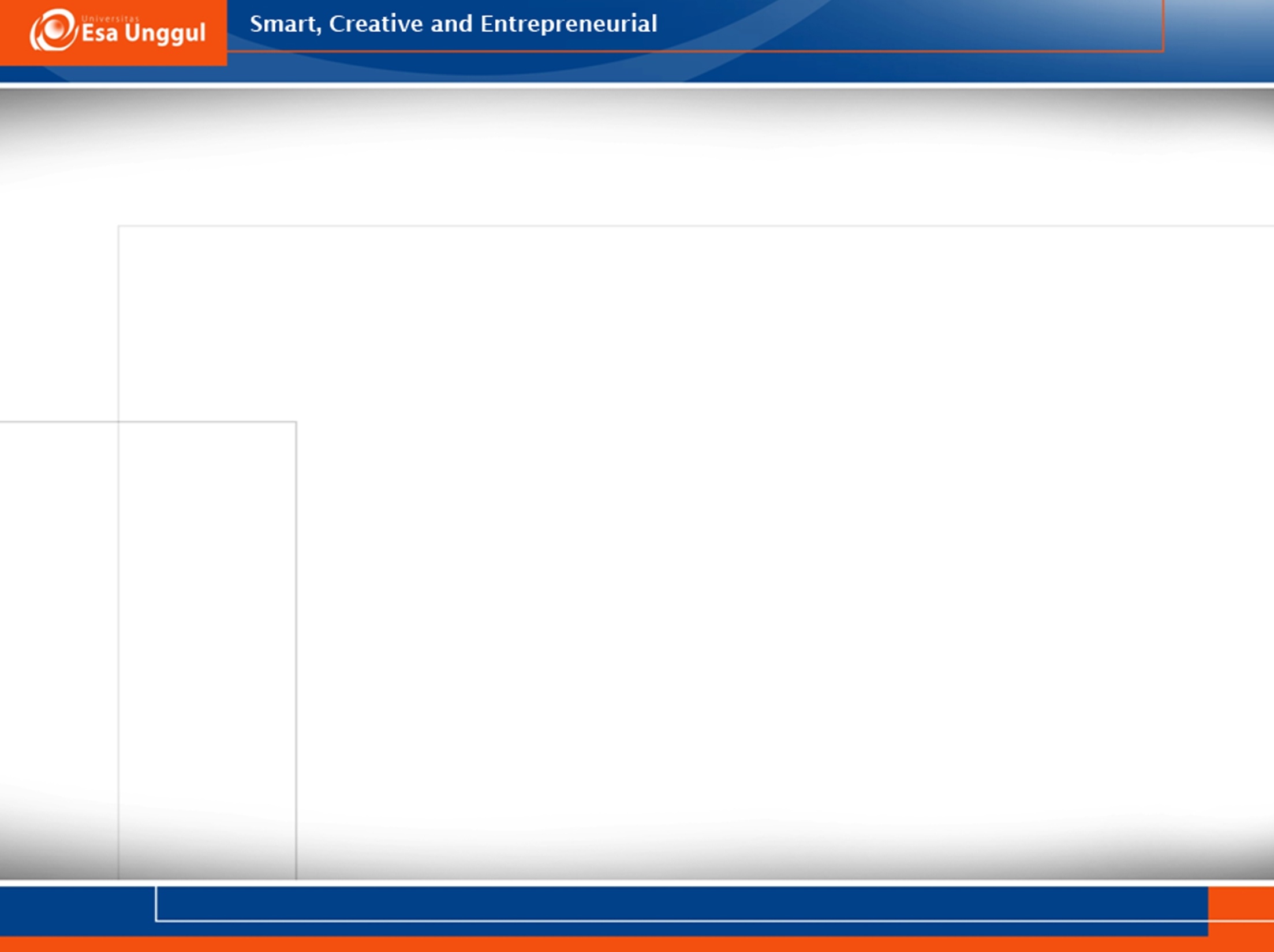 Contoh Kasus
S adalah seorang wanita berusia 19 tahun, belum menikah, dengan pendidikan terakhir SMU, anak ke-4 dari 5 bersaudara. Dia memiliki tinggi badan 152 cm, dengan berat badan 39 kg. Dengan kondisi seperti ini S tampak kurus dan kecil. S memiliki wajah yang lonjong, mata agak sipit, hidung mancung, mulut kecil, bibir tipis dan pipi tampak menonjol. Di sekitar matanya tampak agak kehitam-hitaman dan wajahnya pucat. Kulitnya kuning dan tampak pucat. Rambut agak coklat, lurus, panjang sebahu.
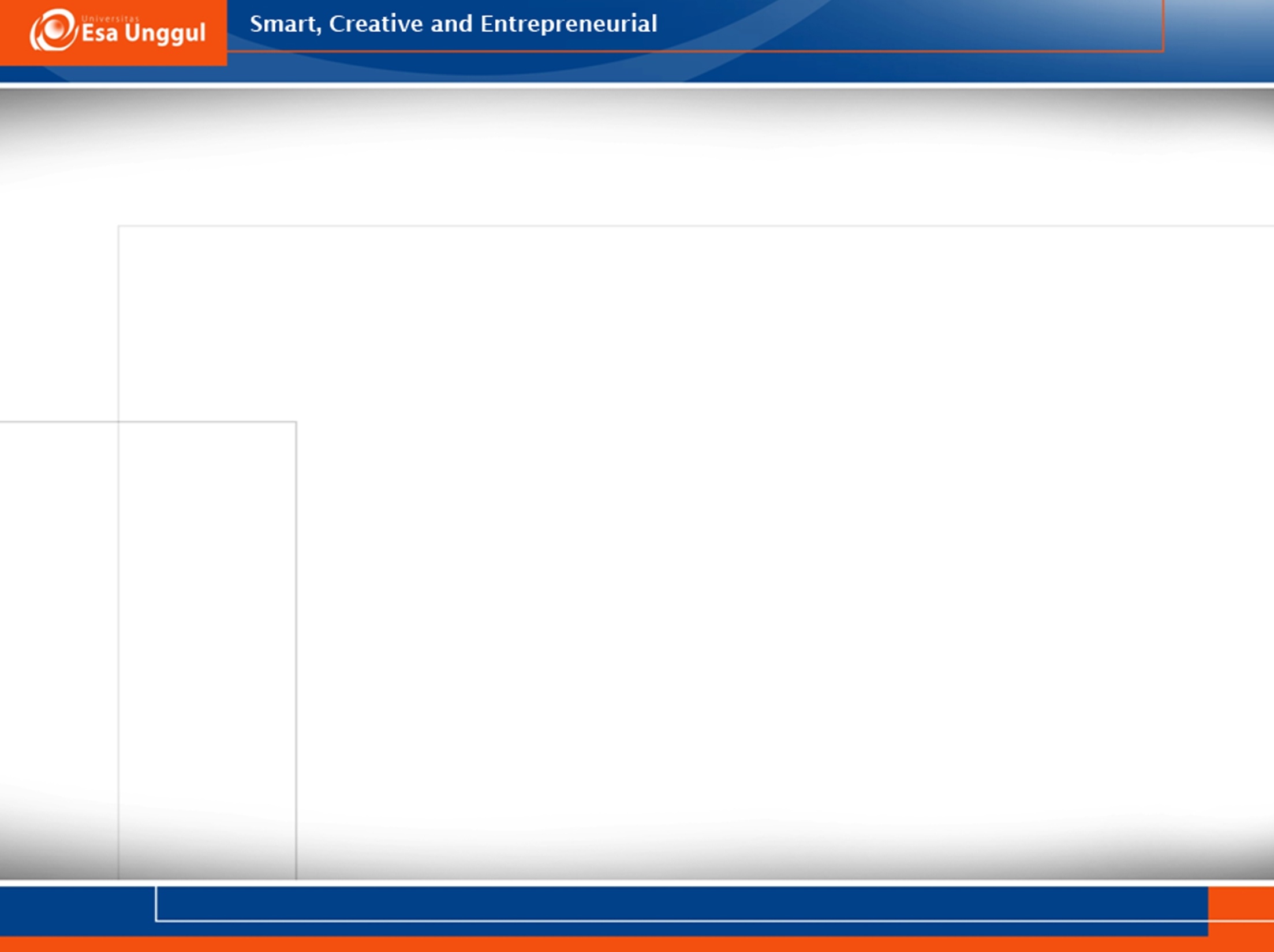 S tampak lebih senang menyendiri dan sering menutup diri, jarang bermain dengan remaja seusianya. Penampilan kurang terawat, rambut jarang disisir, lebih suka memakai kaos oblong dan selalu memakai celana panjang ketat, sehingga lebih menonjolkan kekurusannya.
Kondisi psikisnya, verbalisasi S pada umumnya cukup lancar, meskipun pada awalnya pemeriksaan kurang lancar. Kesehatan S kurang mendukung pemeriksaan, sehingga pemeriksaan dilakukan beberapa kali.
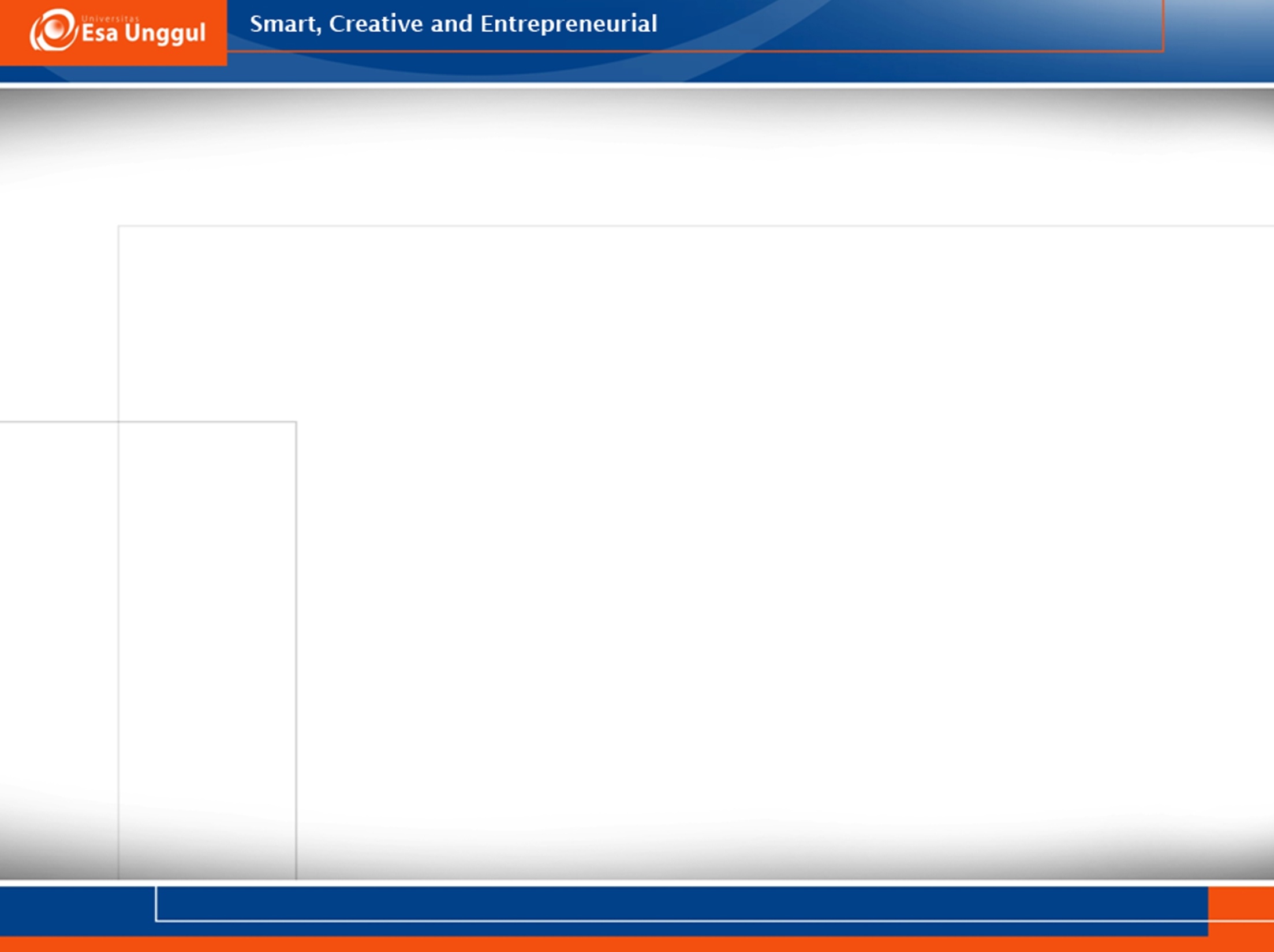 S menderita penyakit pada lambung dan asma yang cukup berat, dan ini sudah diderita sejak kecil. Hal ini sangat mengganggu kehidupannya, juga dalam proses belajar sangat mengganggu sehingga S tidak dapat meneruskan sekolahnya selepas SMU.
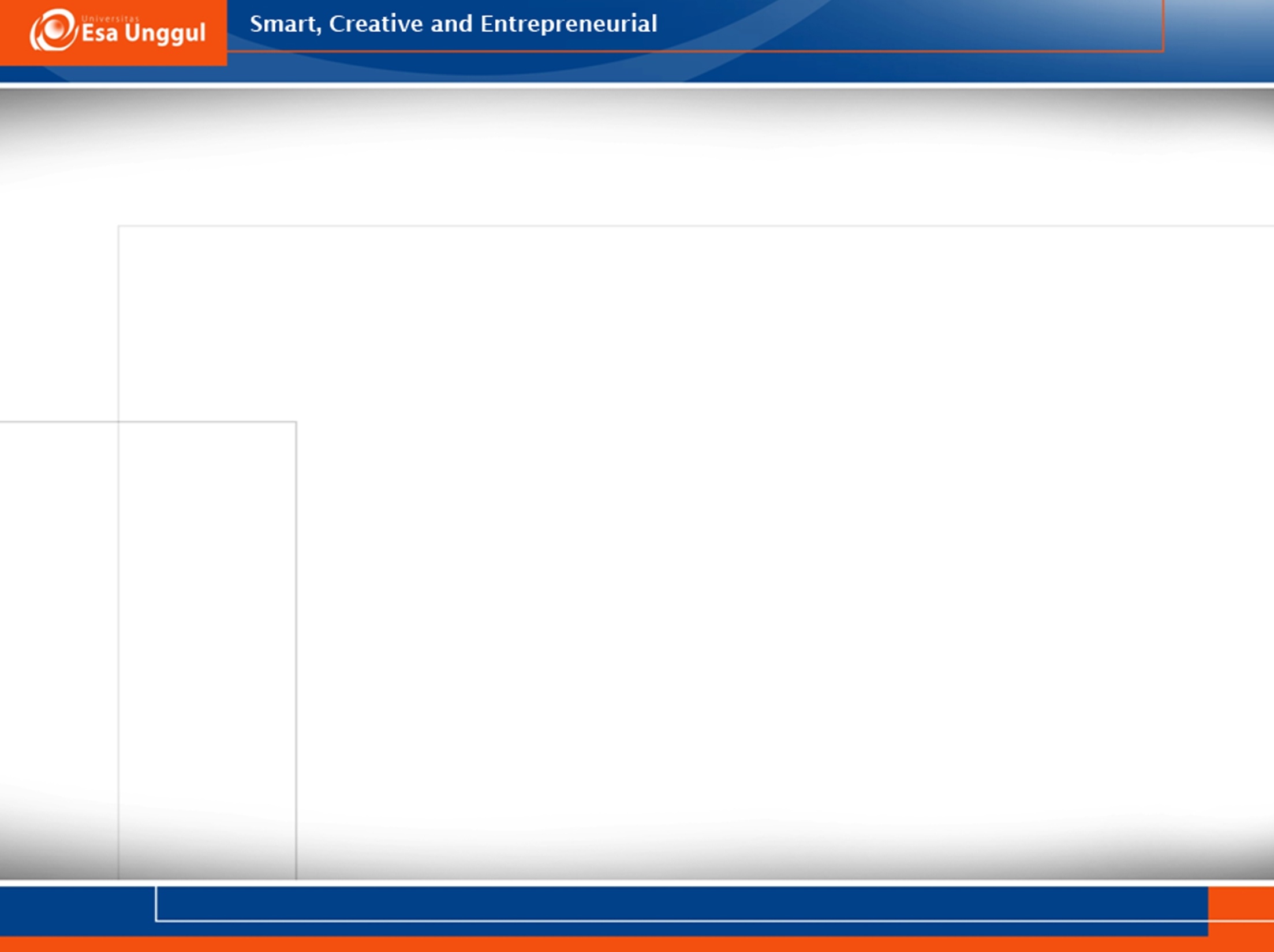 Hasil tes terhadap S.
Kartu 1:
	“Seorang anak laki-laki yang mempunyai cita-cita ingin menjadi pemain biola. Anak ini akan berlatih biola, tetapi dia tidak bisa konsentrasi, karena ibunya tidak ada, pergi entah kemana, dia sudah bertanya pada semua orang di rumah tapi tidak ada yang mengetahuinya.
	Anak ini sudah terbiasa bila berlatih selalu ditunggui oleh ibunya. Saat ini ibunya tidak ada, dia merasa sedih, sehingga waktu berlatih tidak bisa konsentrasi. Ia sangat mengharapkan kehadiran ibunya saat ia berlatih, karena ibunya yang dapat menilai apakah latihannya sudah baik atau belum. 
	Bila ibunya tidak ada, ia kehilangan semangatnya untuk berlatih, yang dilakukannya hanyalah melamun sambil menunggu ibunya datang. Akhirnya ia tidak jadi berlatih karena kelelahan menunggu ibunya yang tidak kunjung datang, akhirnya ia tertidur".
Kartu 2: 
	“Ia seorang anak gadis yg akan pergi ke sekolah. Ia merasa sangat beruntung karena mempunyai ibu yg sangat baik dan selalu memperhatikan dia. Ibunya sangat rajin mengantarnya ke sekolah. Gadis ini berasal dari keluarga biasa, yaitu orang tuanya adalah petani. Pekerjaan ayahnya petani, ia bekerja di sawah. Gadis ini sangat menghormati orang tuanya, setiap akan berangkat sekolah ia selalu berpamitan. 
	Si gadis ini sangat sayang kepada orang tuanya, ia ingin membalas kebaikan orang tuanya, makanya ia berusaha belajar sebaik mungkin agar bisa sekolah yang tinggi dan menjadi orang yg sukses, bisa bekerja di kantor dan ia ingin agar orang tuanya tidak bekerja lagi di sawah, dia yang akan membiayai kehidupan orang tuanya kelak. 
	Ia sangat rajin belajar, apalagi dengan adanya perhatian dari orang tuanya membuat ia semakin giat. Semua ia lakukan dengan senang hati agar dapat menyenangkan keluarganya. Akhirnya setelah lulus dari sekolahnya ia berhasil mendapat pekerjaan yang baik di kota dan ia dapat menyenangkan orang tuanya”.
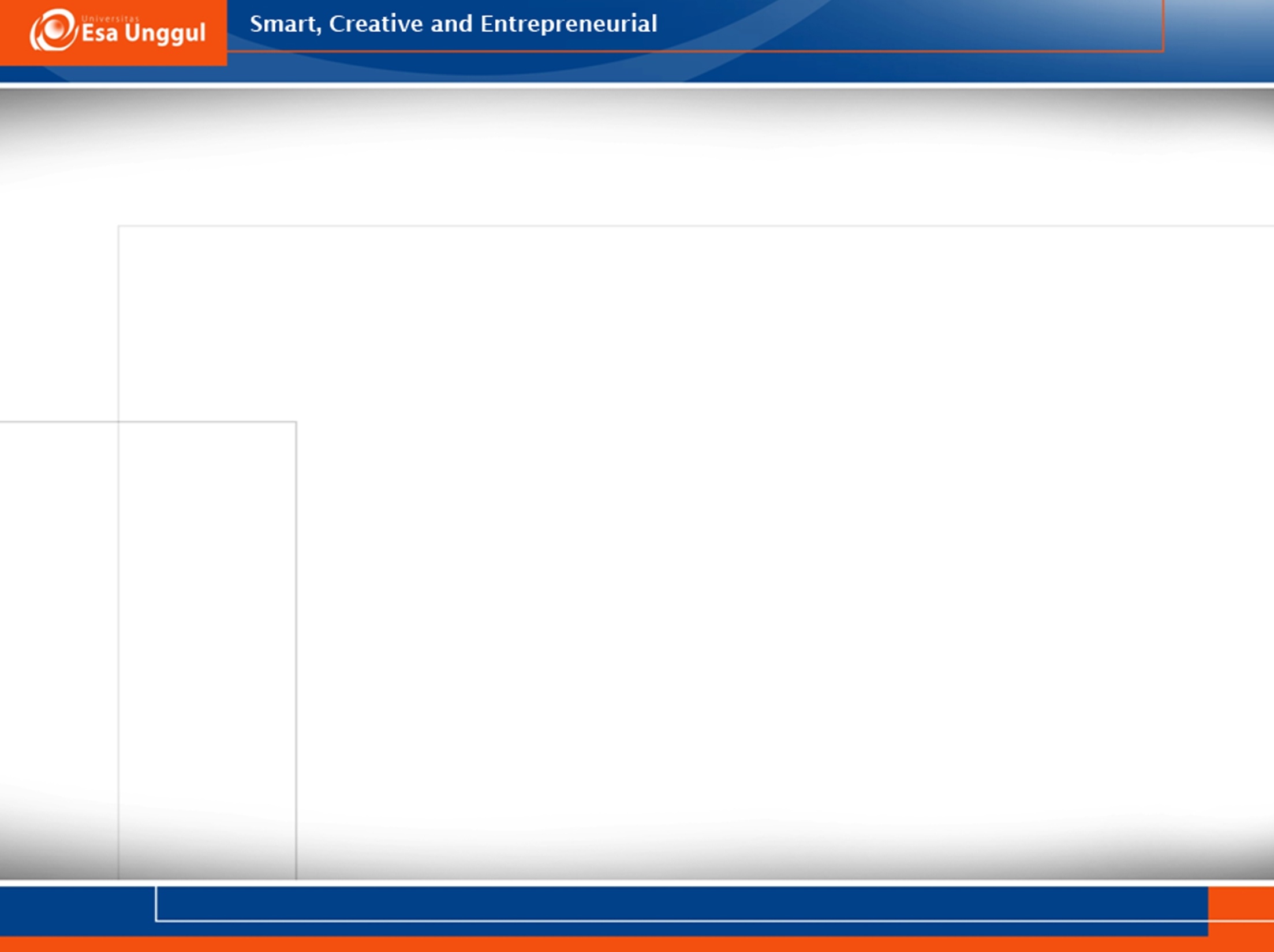 Kartu 3 GF:
	“Seorang anak perempuan yang mempunyai ibu yang sangat sayang kepadanya. Ibunya selalu menjaganya. Anak gadis ini sedang sakit dan ia tertidur di kamar, dan ibunya keluar sebentar. Si gadis kemudian terbangun.
	Saat itu ibunya sedang memasak di dapur, si gadis mencari ibunya, tetapi ibunya tidak ada. Kemudian dia menangis dan memegangi kepalanya, dia pusing dan ingin muntah. Dia memanggil ibunya. Si ibu yang sedang di dapur berlari-lari menemui anaknya dan membawanya ke kamar. Ketika ibunya mau keluar anaknya melarangnya, karena ia takut ditinggal sendirian.
	Ketika ia melihat ibunya tidak jadi meninggalkannya, dia langsung memeluknya dan memintanya menungguinya, dia merasa senang bila tidur ditunggui ibunya”.
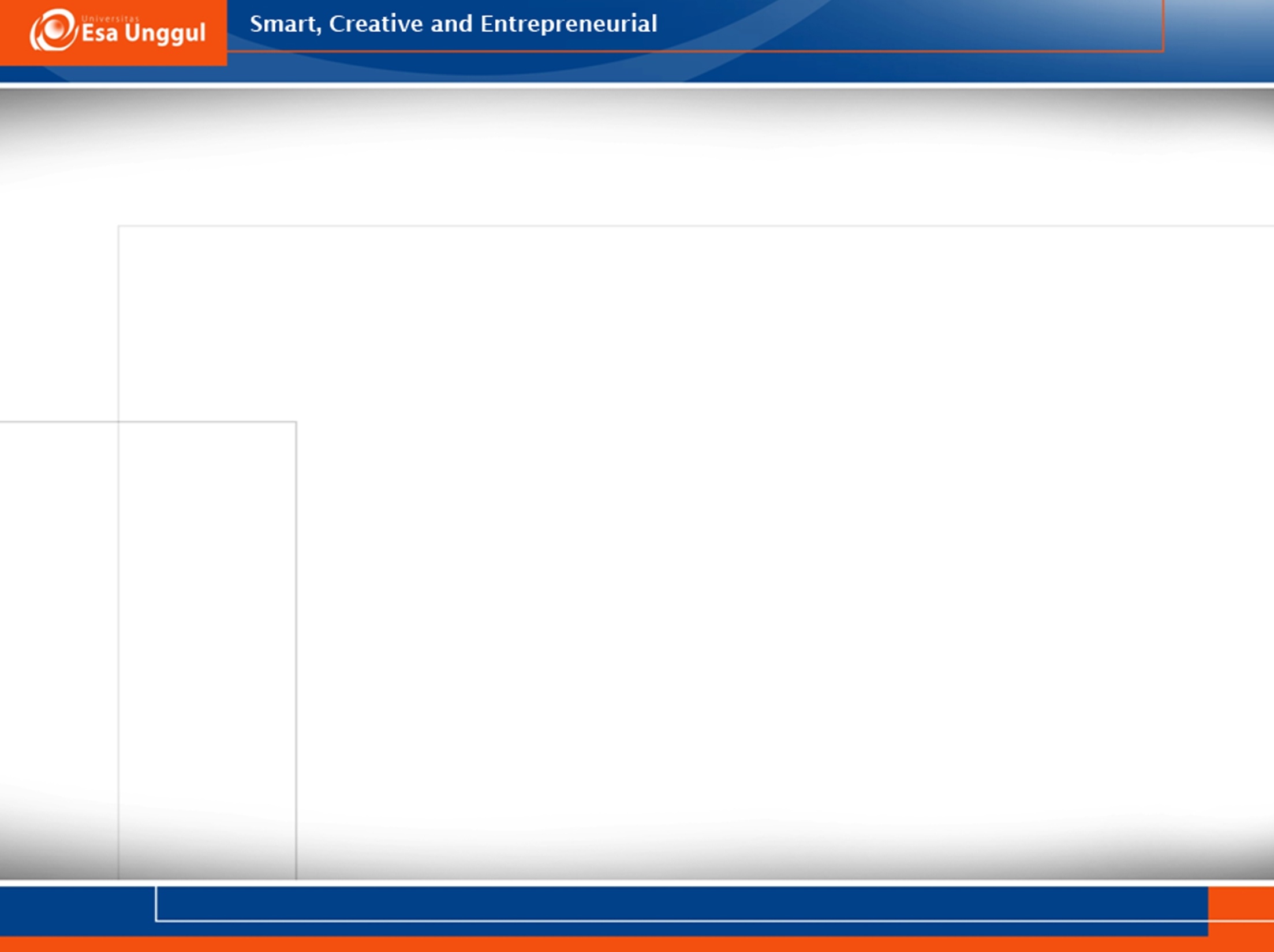 Kartu 7 GF
	“Seorang anak perempuan yang sedang ngambek karena tidak dibelikan boneka baru, karena bonekanya sudah rusak. Dia marah pada ibunya karena ibunya tidak bisa membelikan boneka itu saat ini, karena ibunya tidak punya uang, hal itu membuat si anak marah pada ibunya.
	Ibunya ingin sekali membelikan boneka itu, karena ibunya sangat sayang pada anaknya, ia mencari pinjaman uang untuk bisa membelikan boneka itu, ia tidak ingin anaknya terus marah dan sedih.
	Akhirnya ibunya bisa membelikan boneka dengan uang pinjaman sehingga anaknya mendapatkan boneka yang diinginkan. Anak ini tidak marah lagi dan berterima kasih pada ibunya”.
Kartu 8 GF
	“Seorang gadis yang sedang memikirkan keadaan dirinya. Wanita ini sedang sakit, padahal ia harus bekerja untuk membantu keluarganya.
	Ketika hari menjelang sore dia duduk melamun di depan pintu. Ia membayangkan alangkah senangnya bila ia dapat bekerja kembali, tentu ia akan mendapat uang banyak dan dia bisa membagi-bagikan pada keluarganya. Ia berangan-angan untuk bisa membelikan beberapa barang untuk kakak dan adiknya. Juga untuk kedua orang tuanya. Satu keinginan yang juga masih belum tercapai adalah memberikan sisa gajinya kepada ibunya untuk memenuhi kebutuhan rumah tangga.
	Tiba-tiba ia tersadar dari lamunannya, dan ia meneteskan air matanya karena sedih, sampai saat ini belum bisa mewujudkan impiannya. Ia tidak bisa bekerja karena keadaan badannya yang masih lemah dan ia merasa sangat kecewa mengapa ia begitu rapuh”.